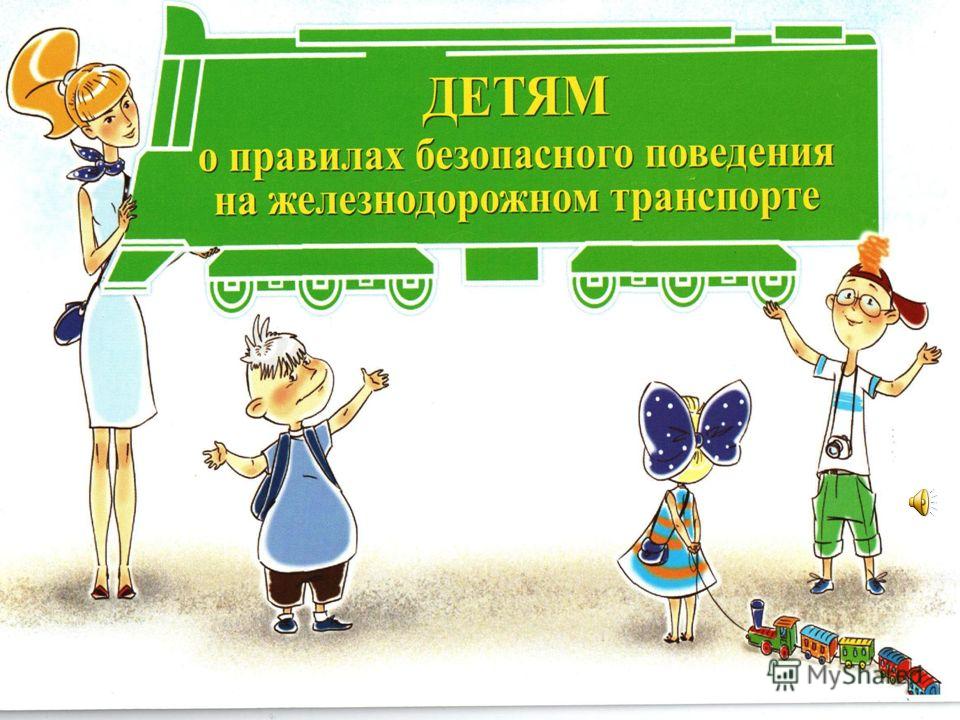 Зиппа Светлана Александровна,
 учитель географии МБОУ «Гимназия №40», г. Барнаул
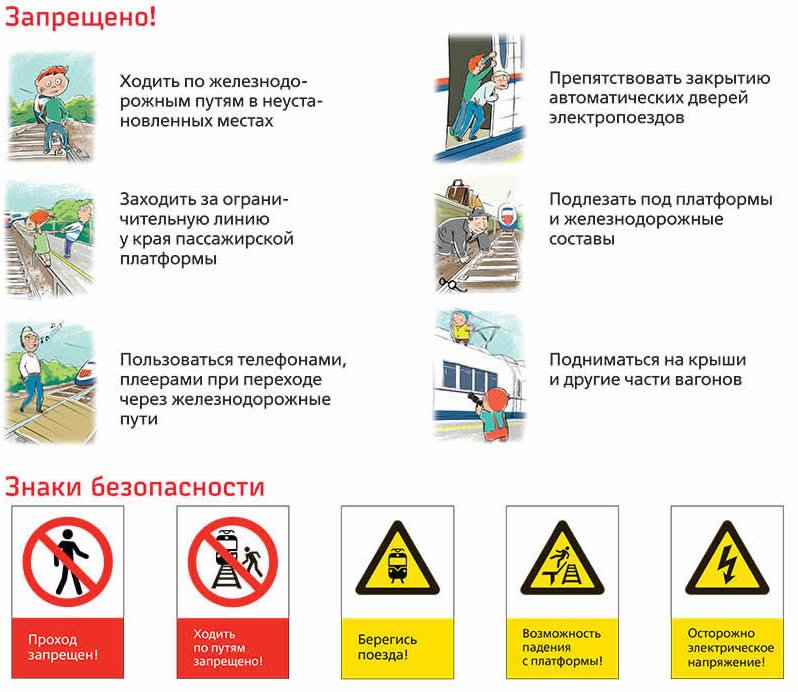 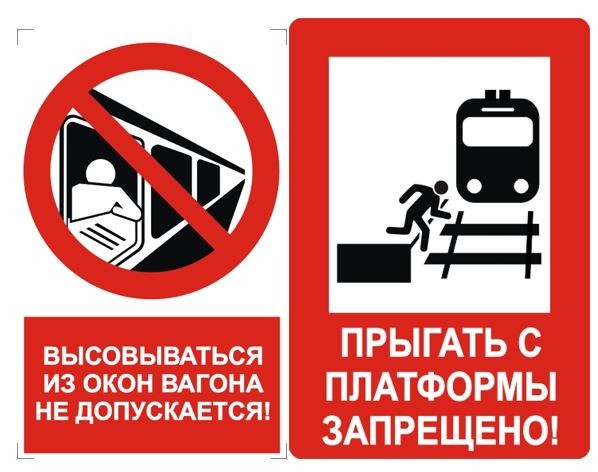 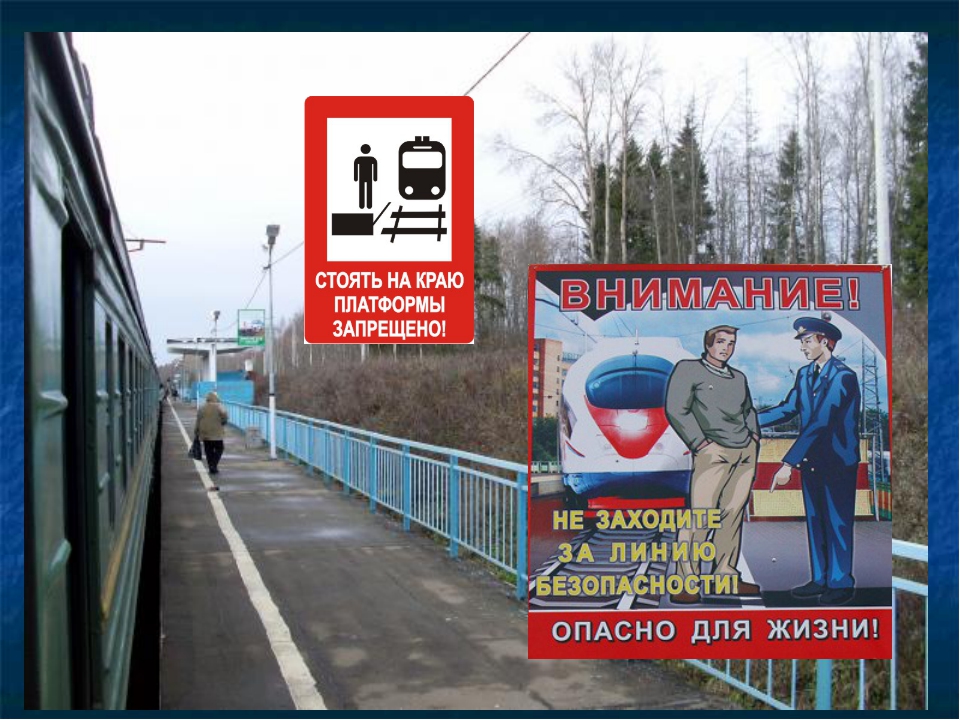 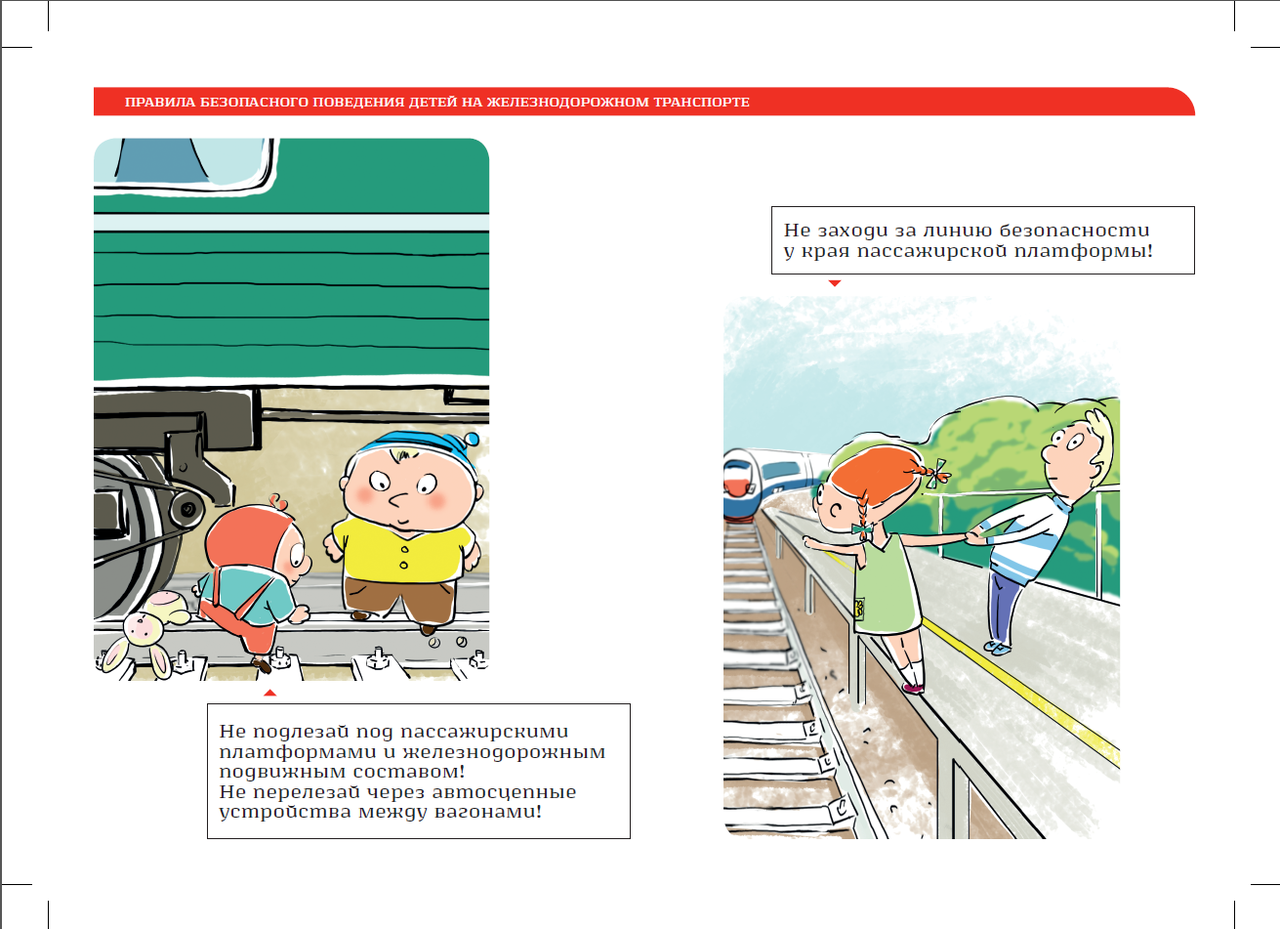 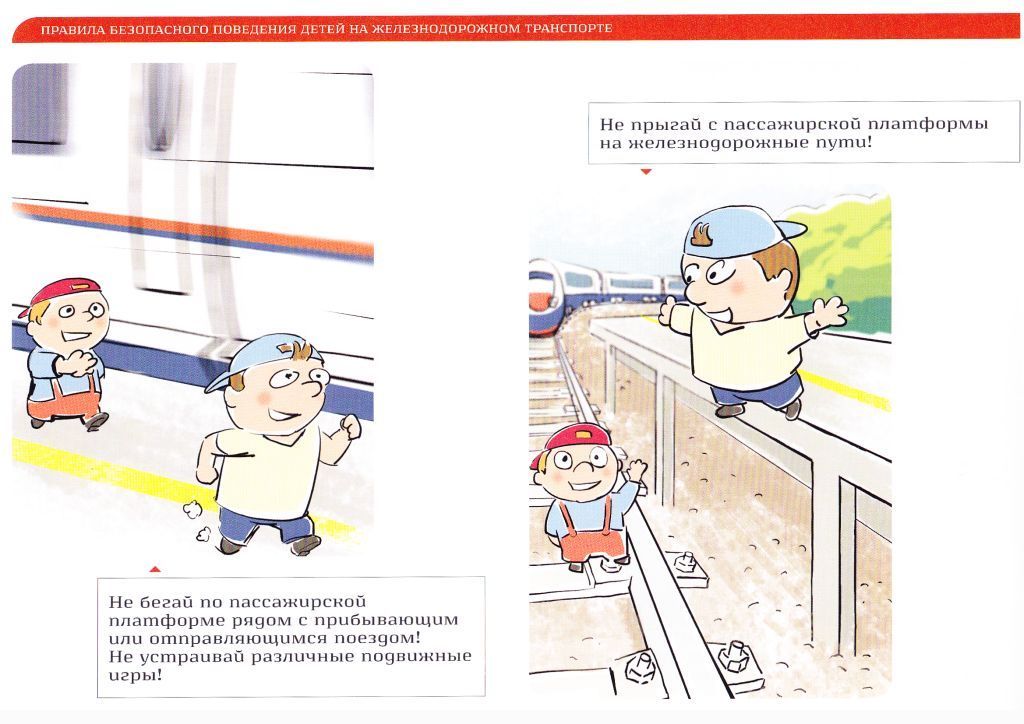 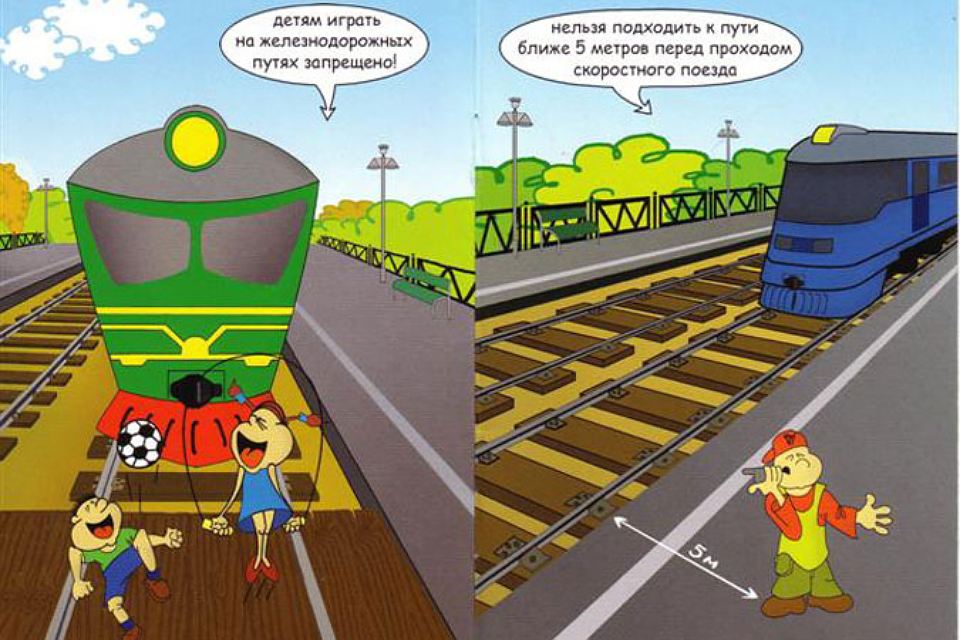 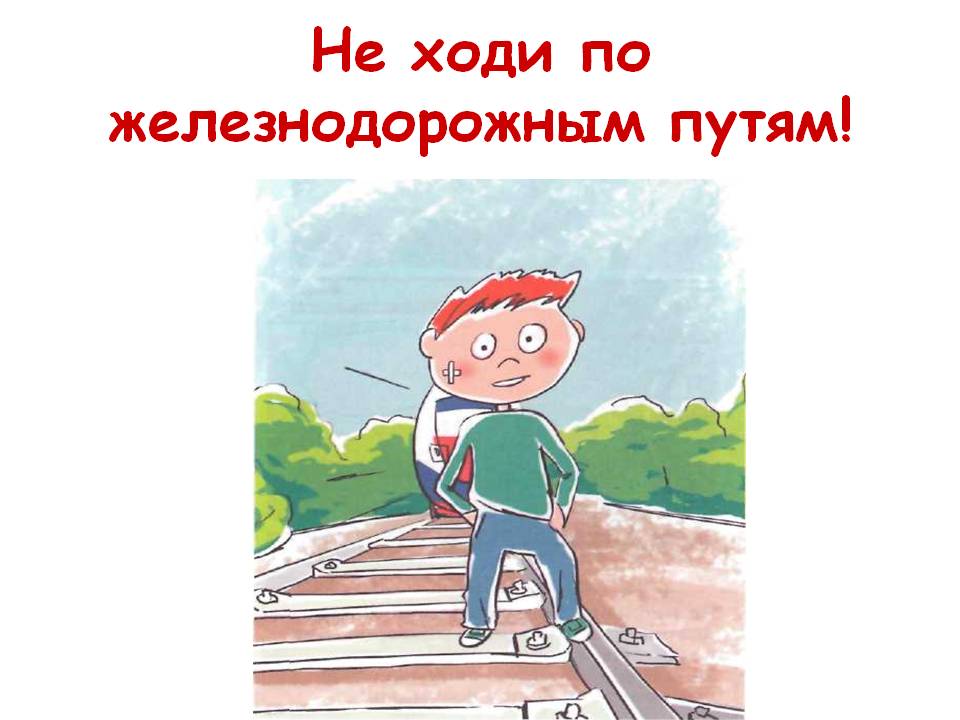 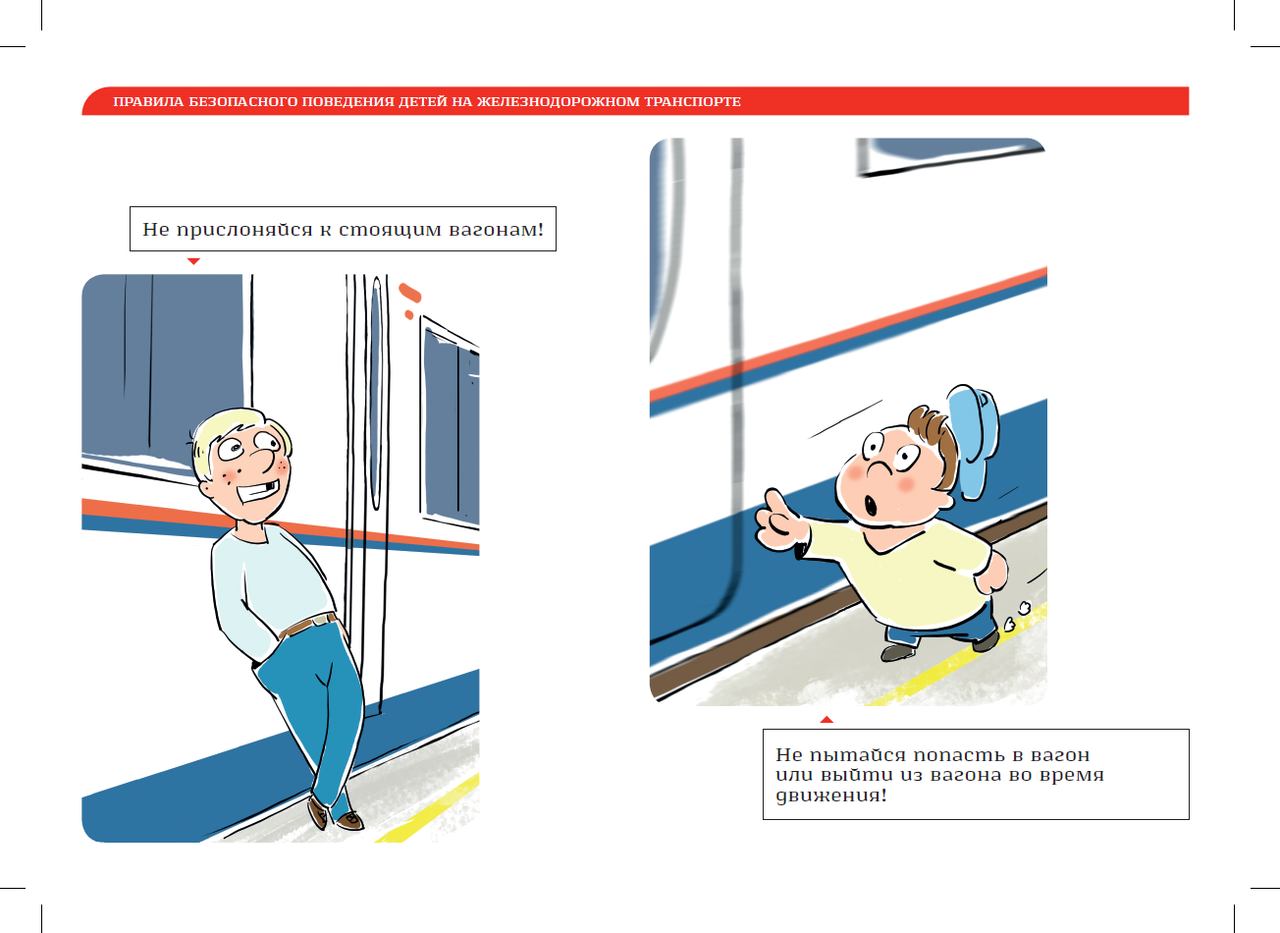 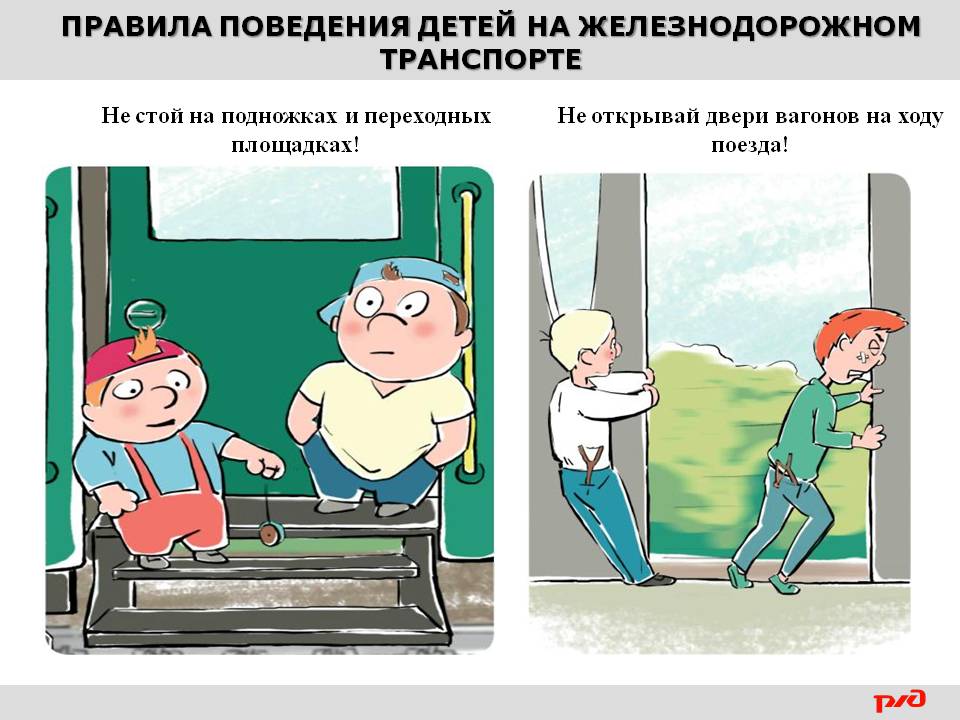 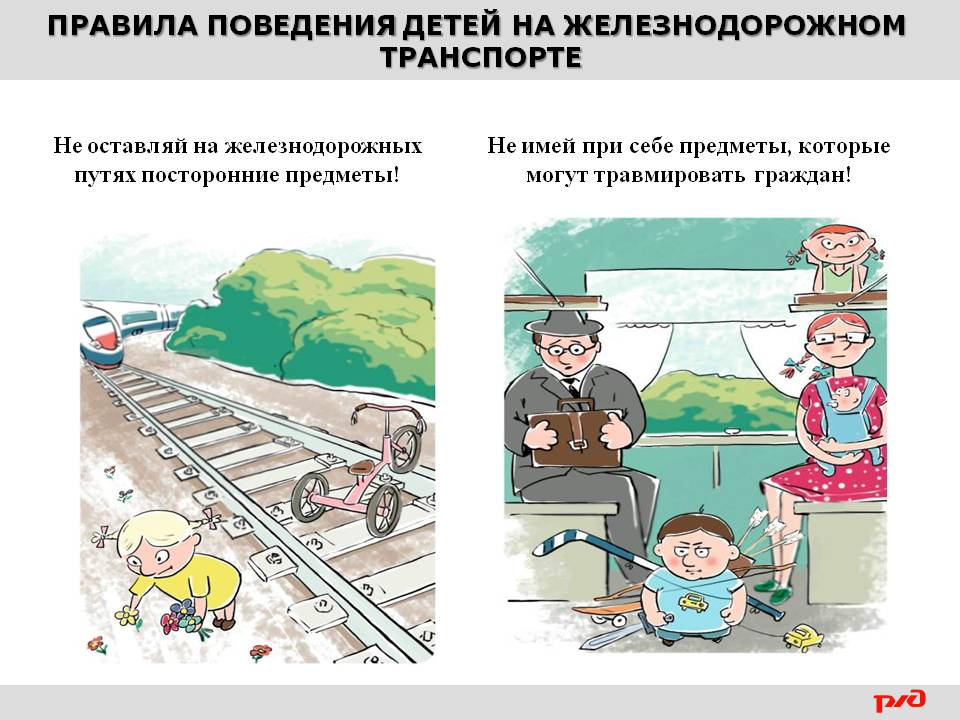 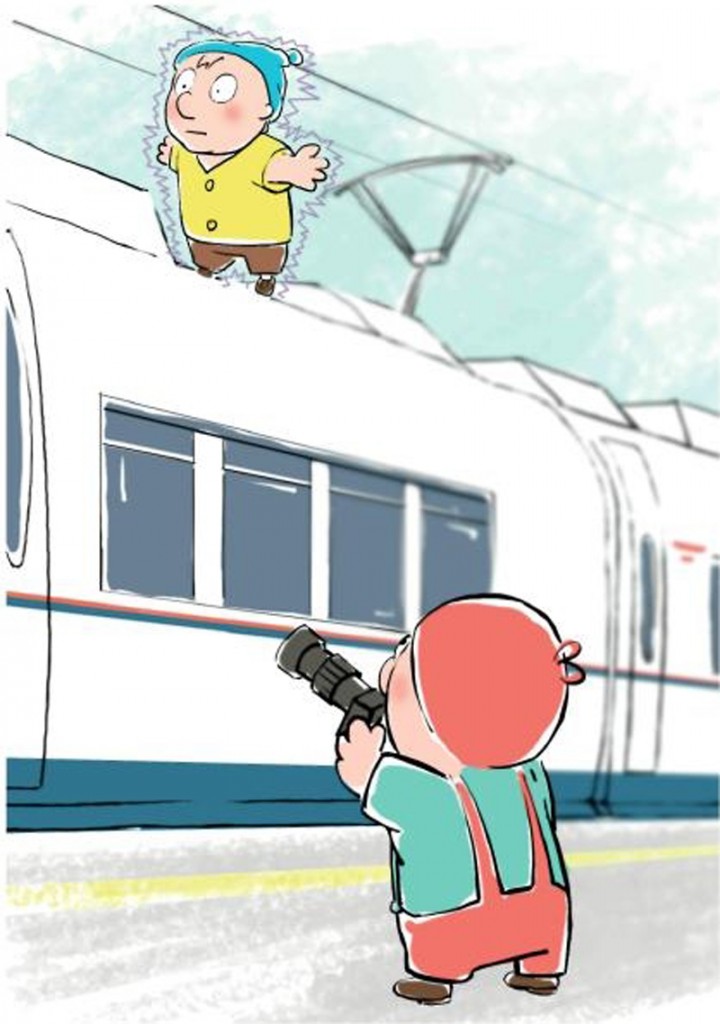 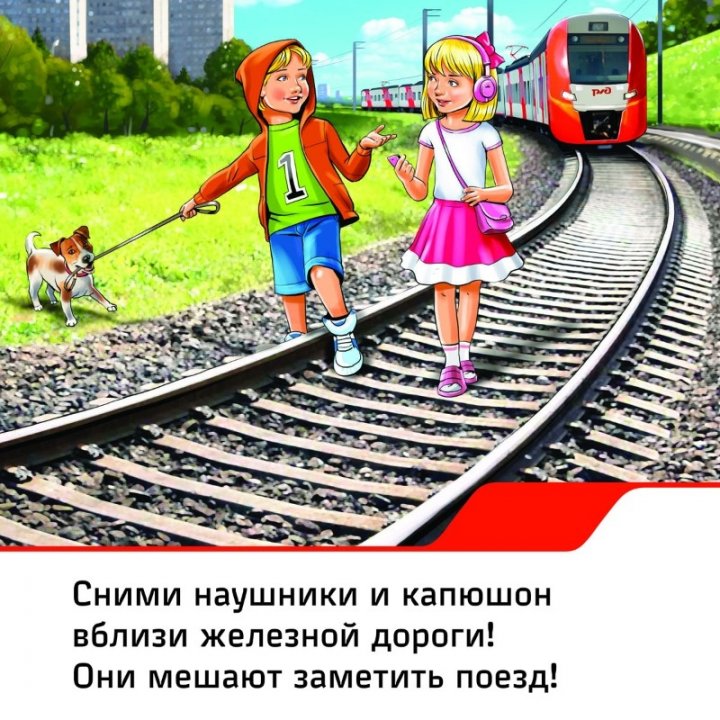 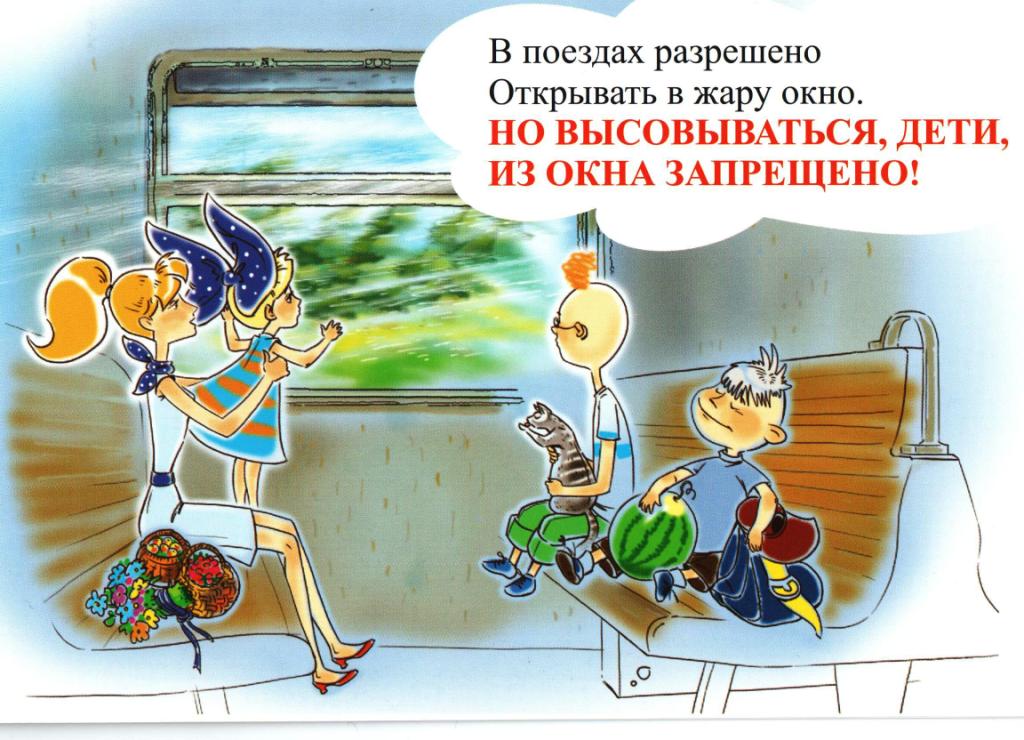 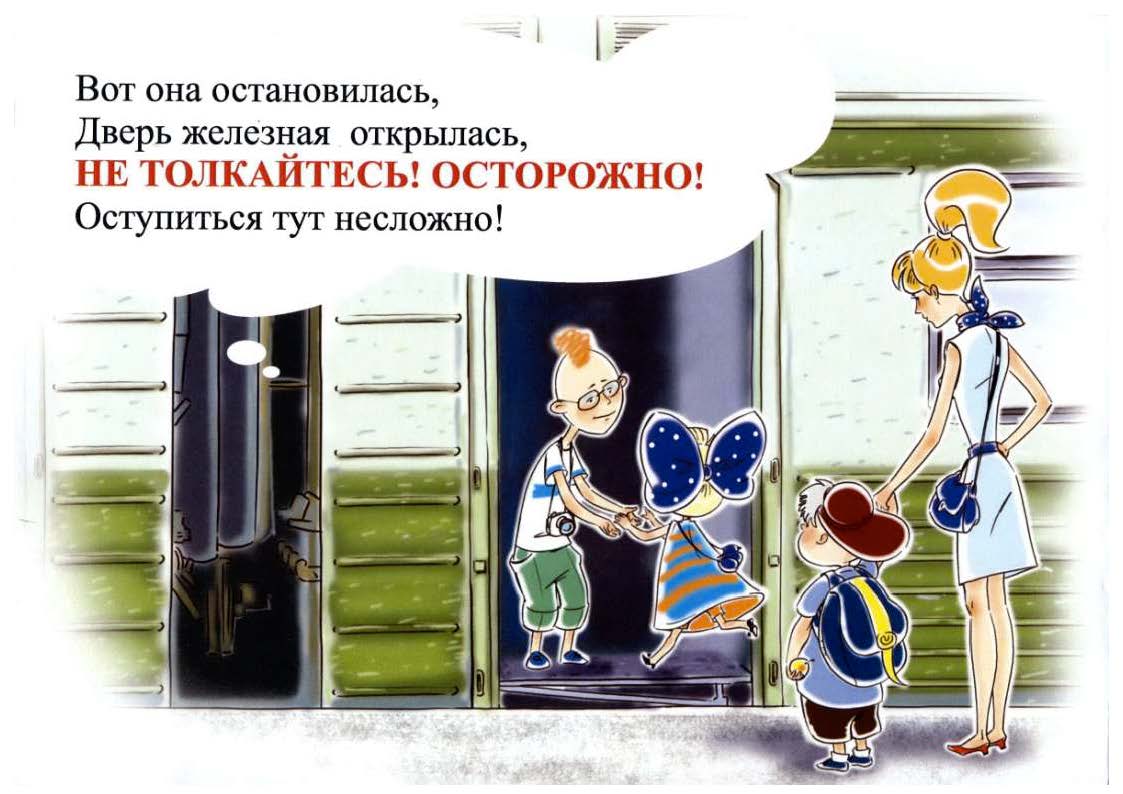 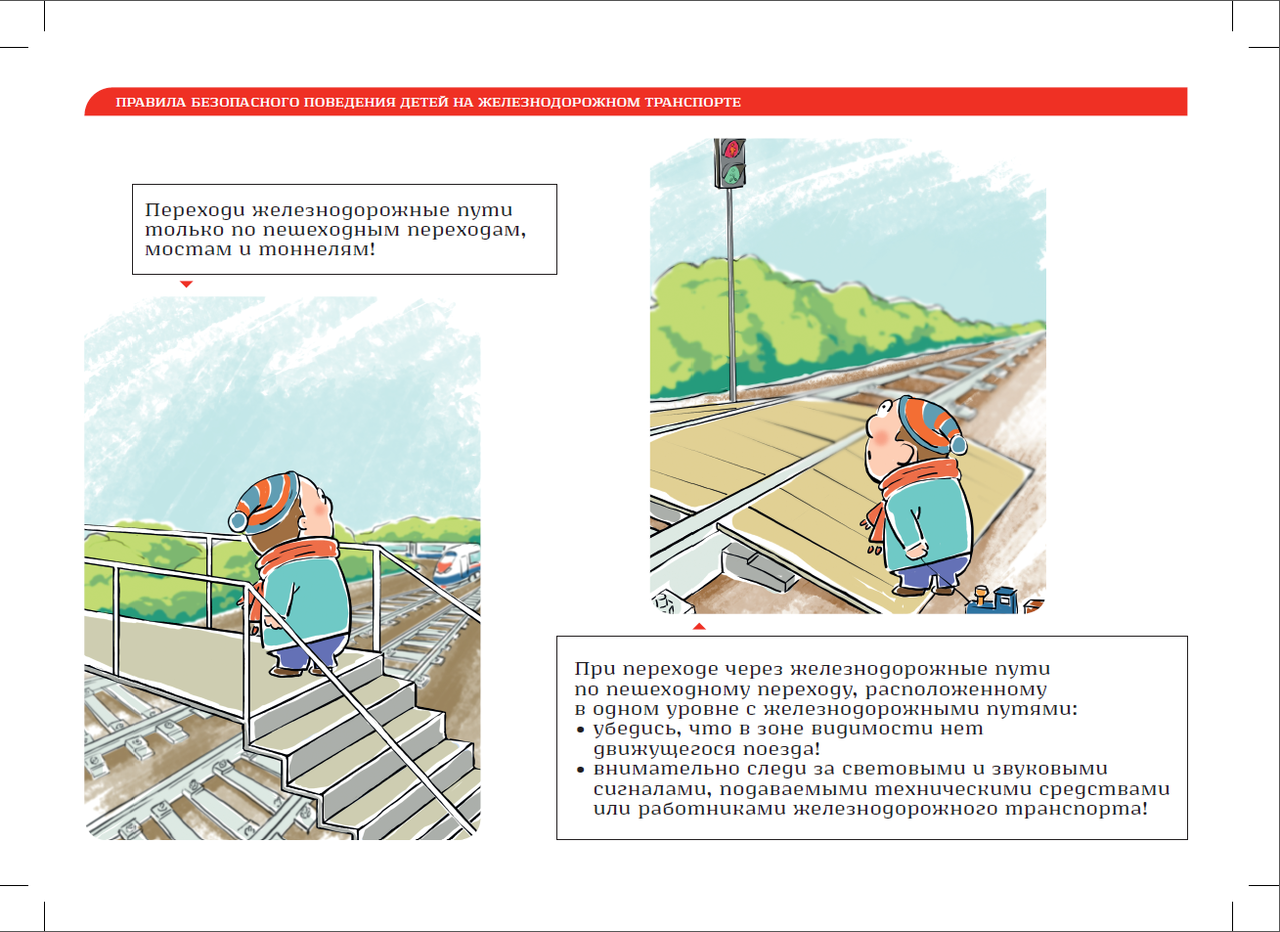 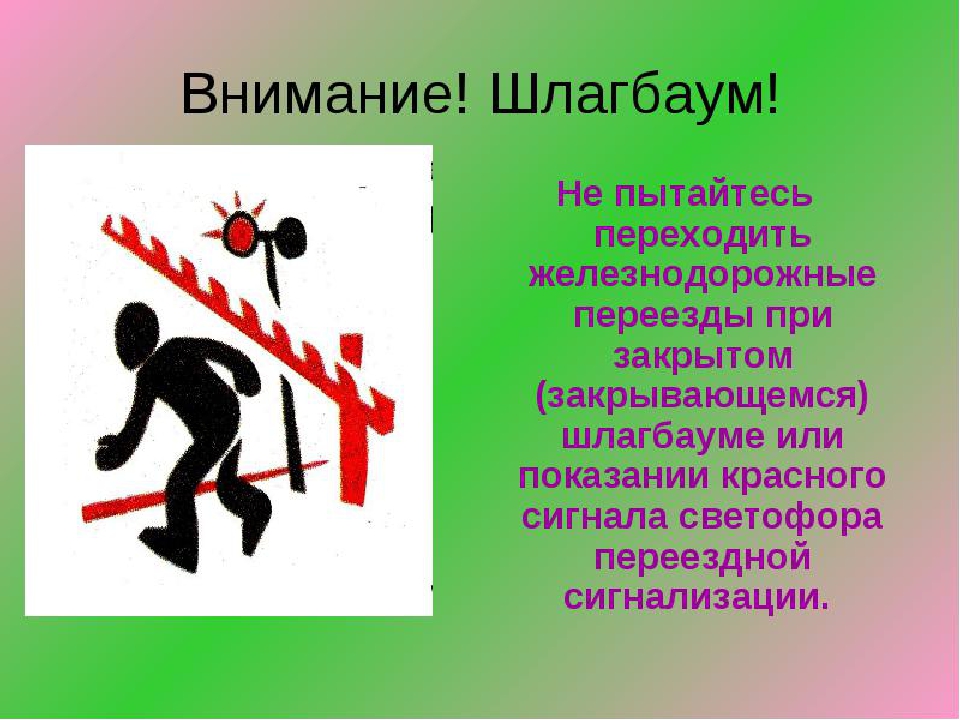 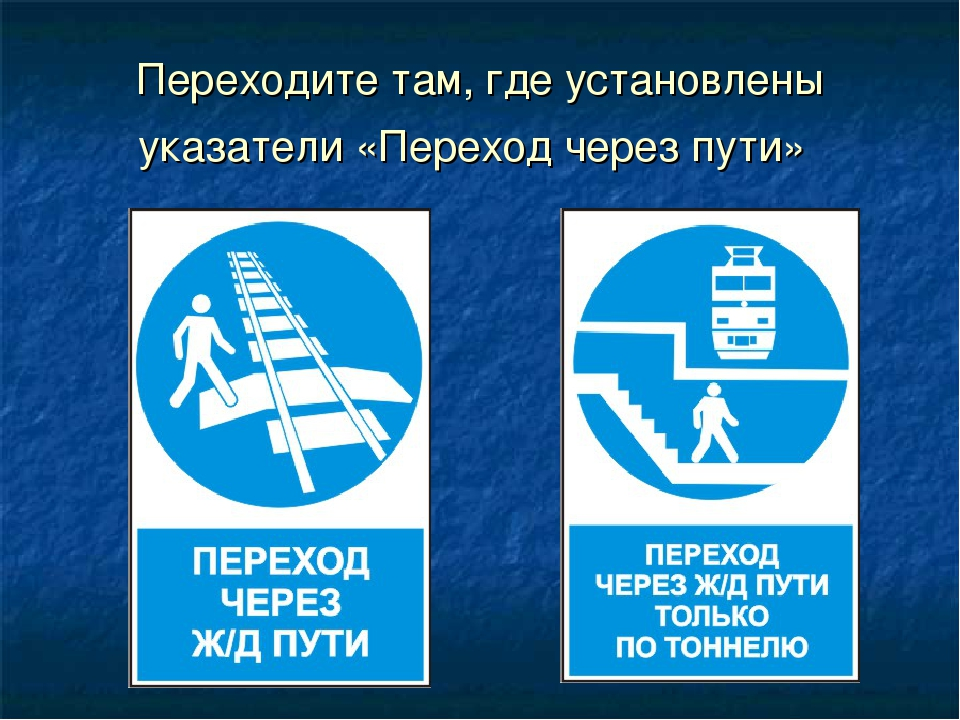 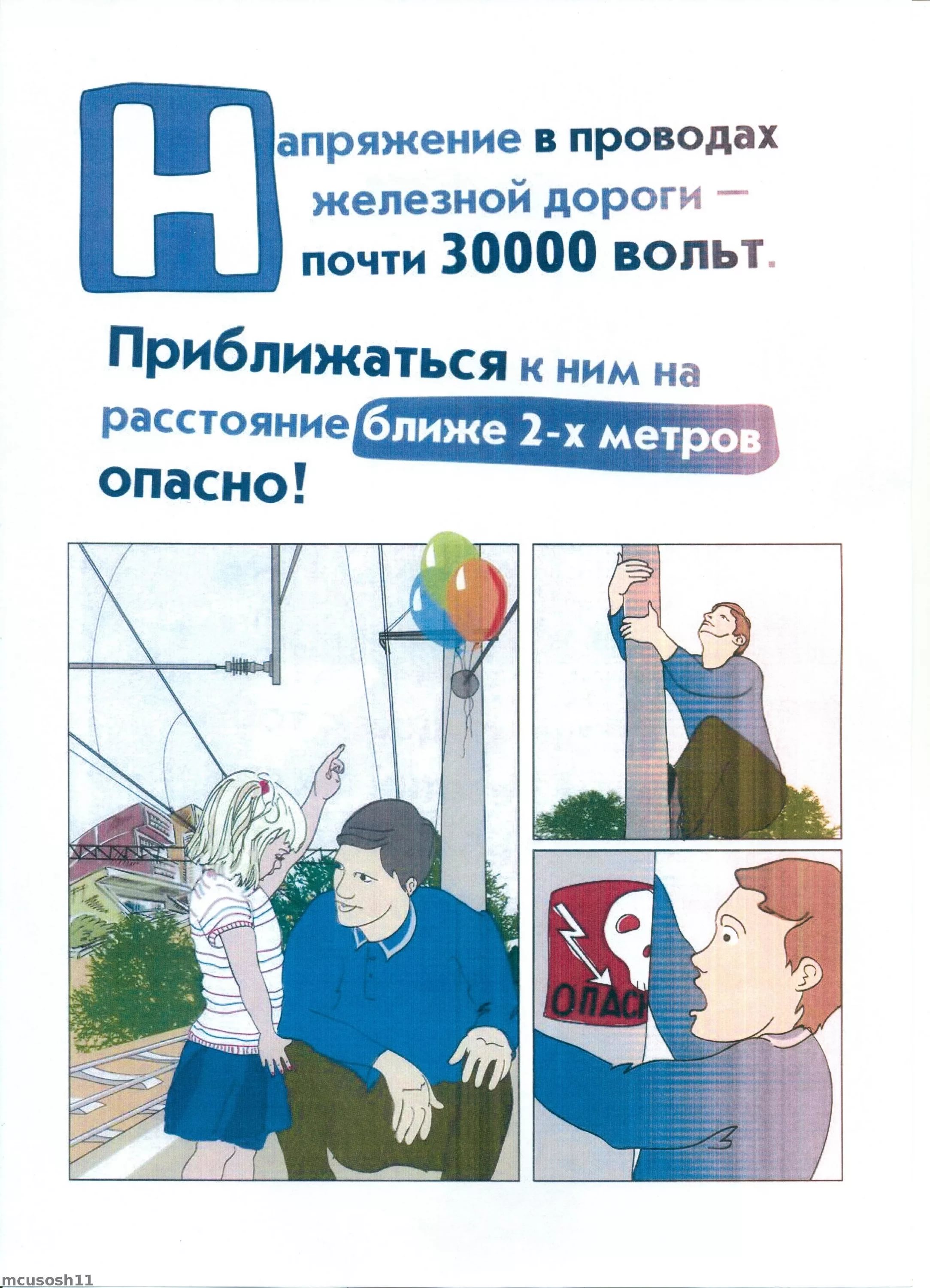 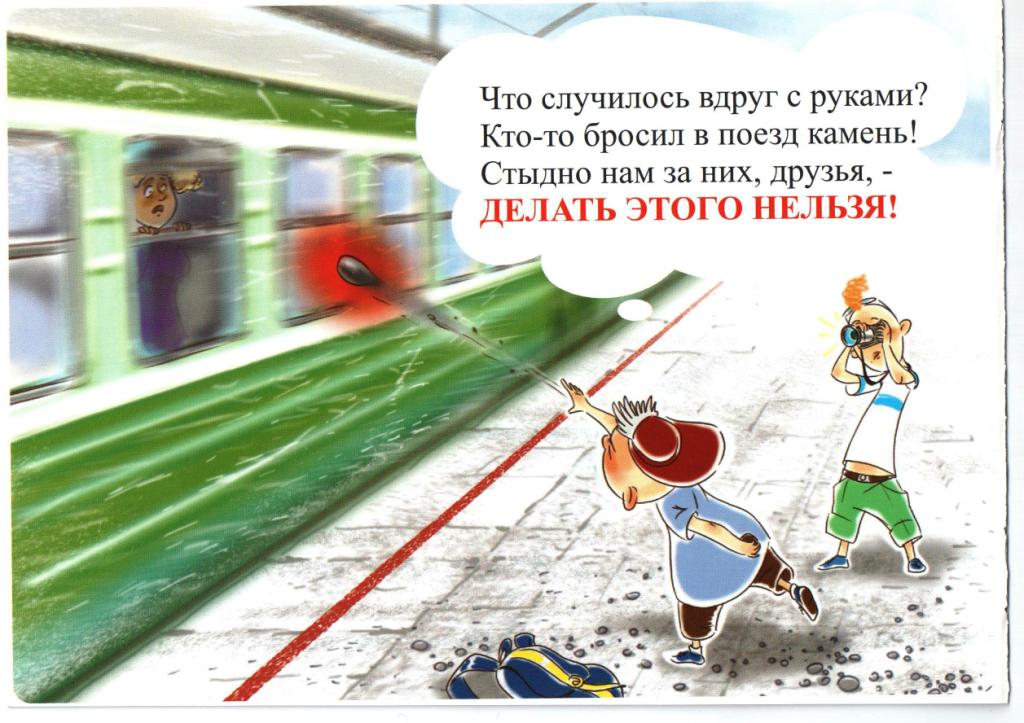 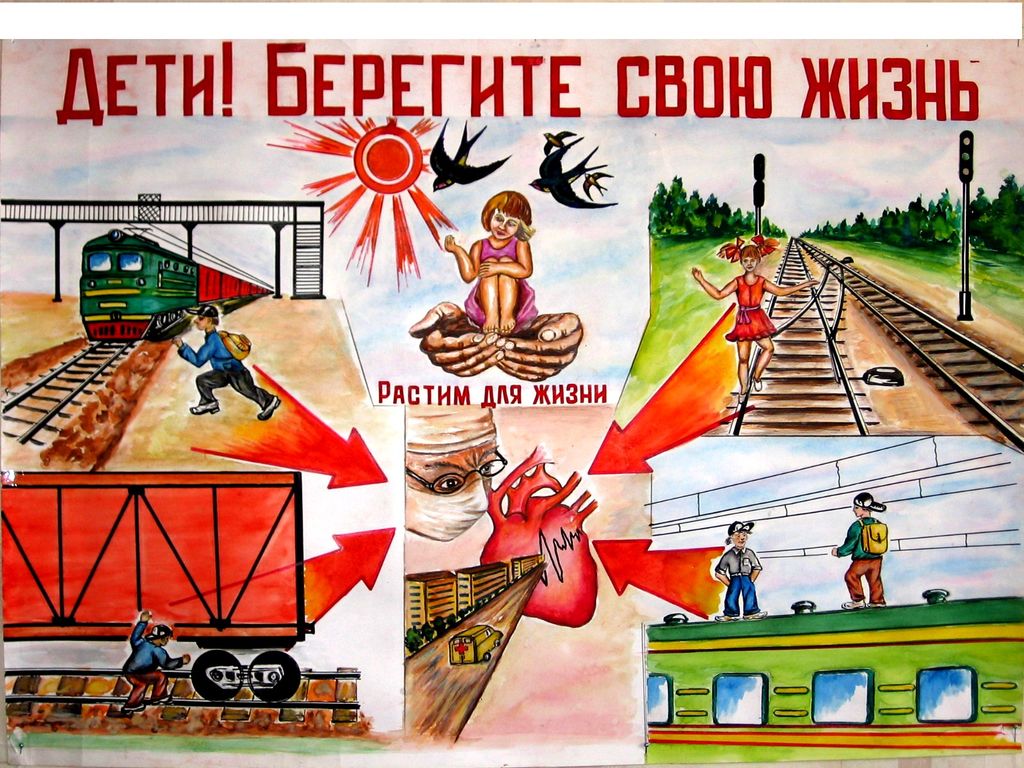 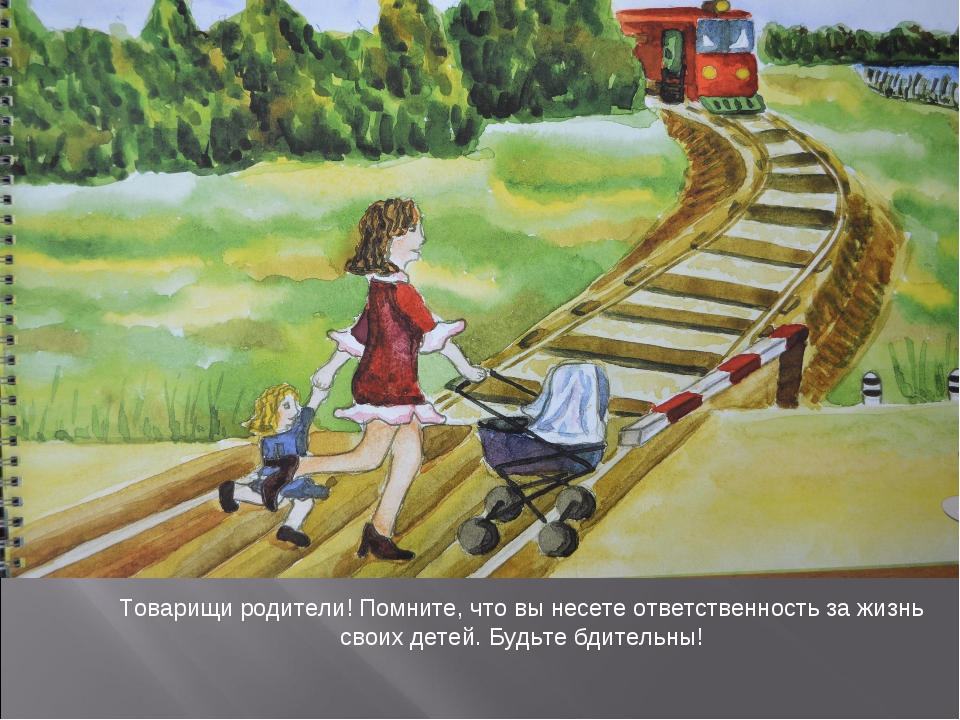